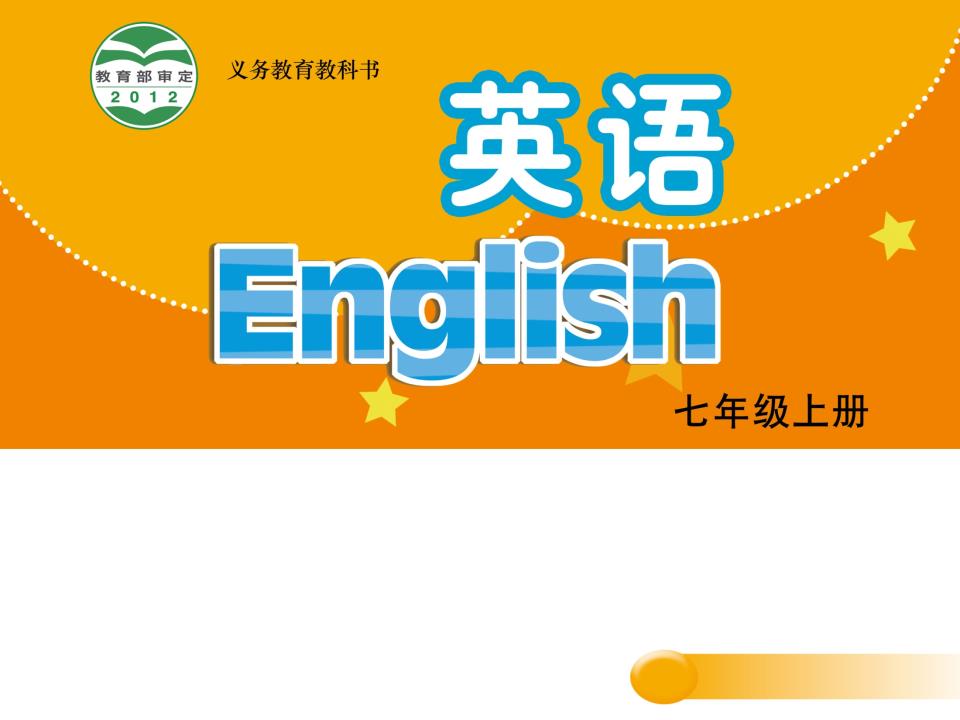 Unit 5  Let’s celebrate!Integrated skills
WWW.PPT818.COM
Lead-in
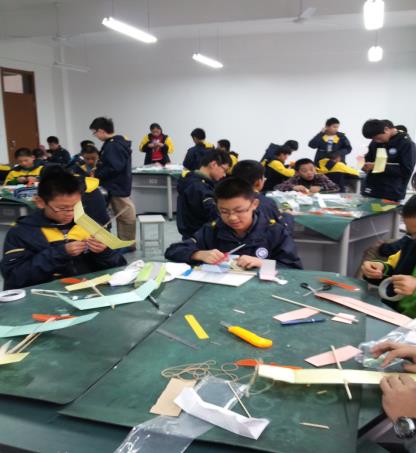 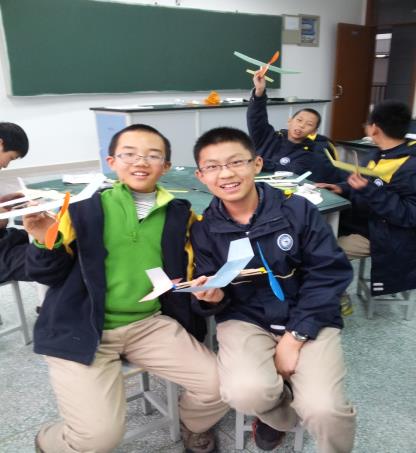 make model planes
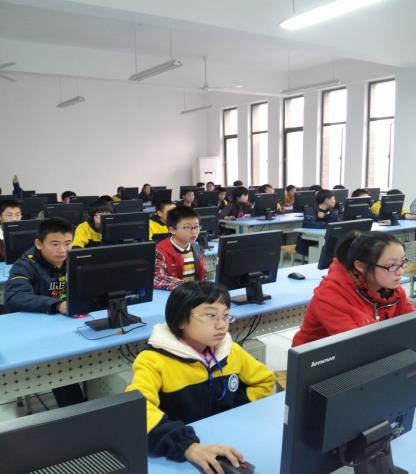 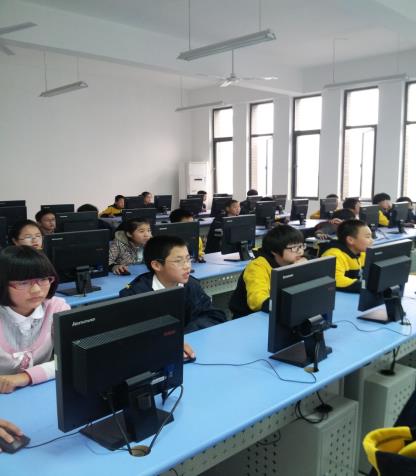 draw pictures
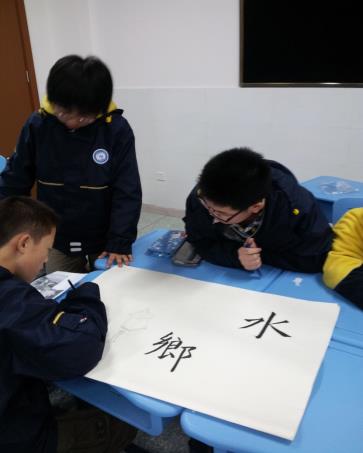 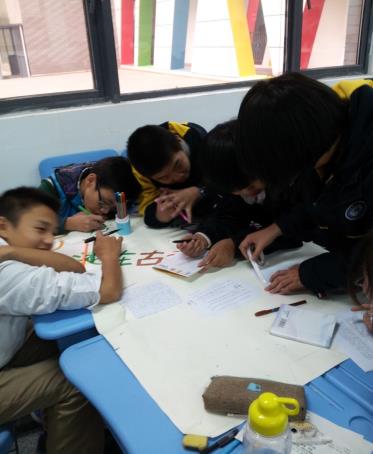 make posters about our hometown
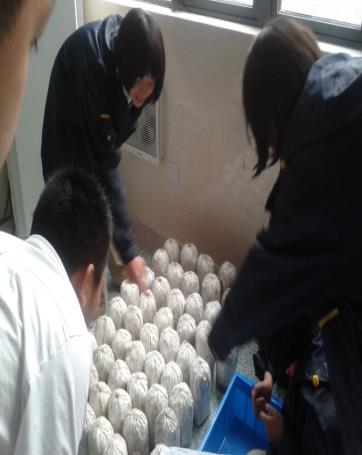 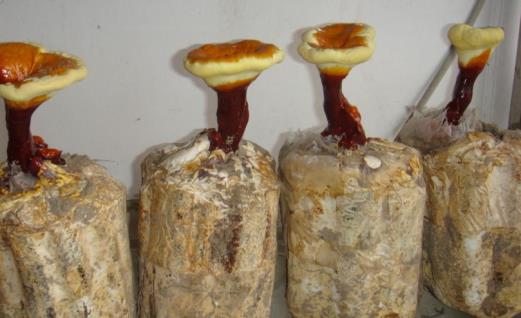 grow glossy ganoderma (灵芝)
Speak up: Have a nice day!
Listen and answer
1. Why does Millie seem happy?
    Because there is a “Festival Week” at school.
2. What do they do?
    They have shows about different festivals 
    around the world. 
3. Where do they have the shows?
    At the school hall.
Make up a dialogue
A: You seem very happy.
B: Good news!
A: What is it?
B: We will ...
A: Where are you going?
B: To … There is a show about … We can …
A: Sounds great! Have ...
B: Thank you.
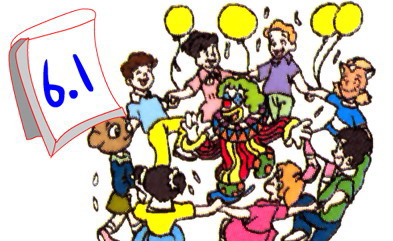 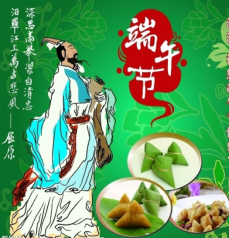 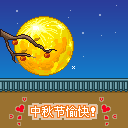 Which festival do you like best? Why?
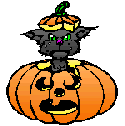 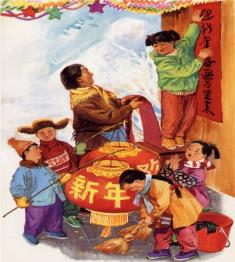 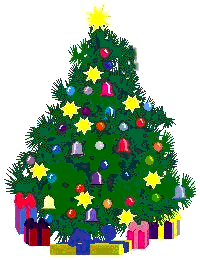 How much do foreigners (外国人) know about the Chinese New Year?
Enjoy a video
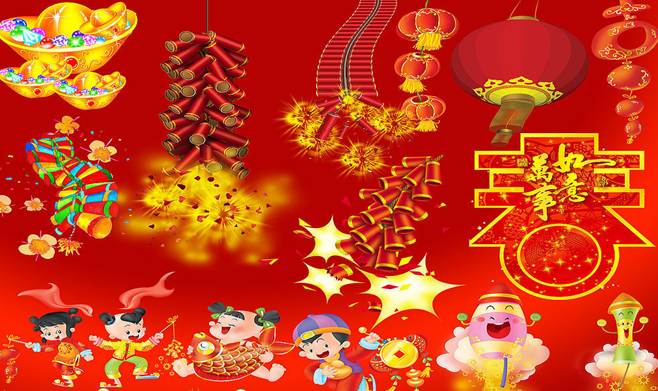 How do Chinese celebrate the Chinese New Year?
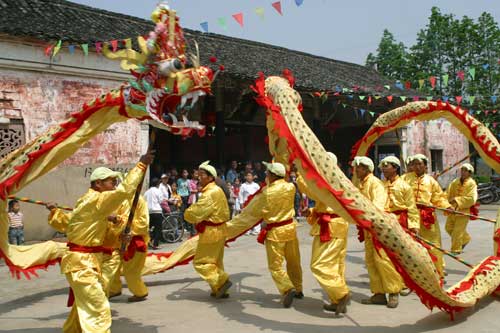 watch the lion dance
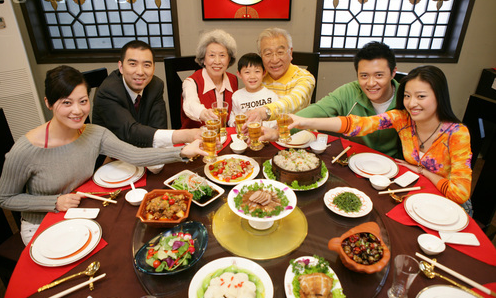 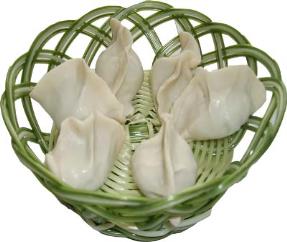 have a Chinese dinner
eat dumplings
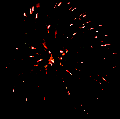 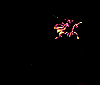 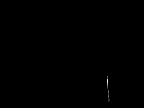 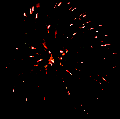 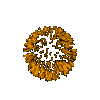 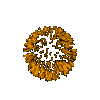 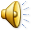 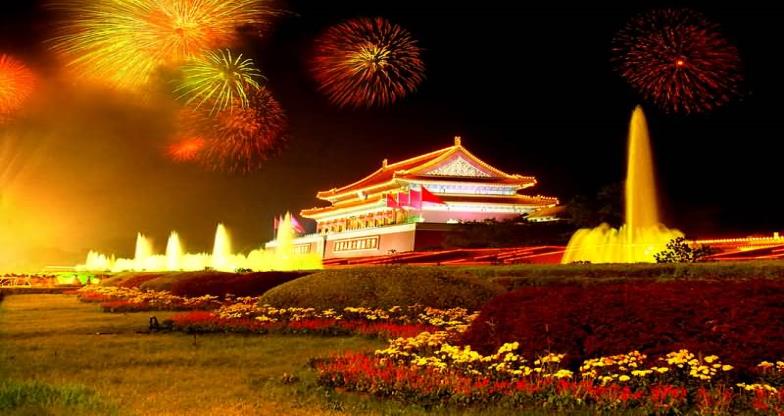 let off fireworks
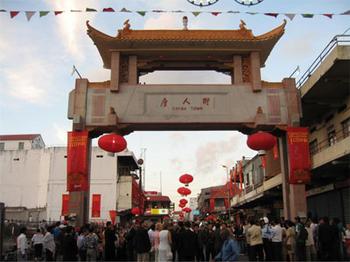 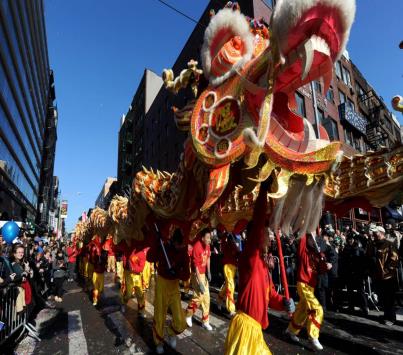 Chinatown, New York
Chinese New Year Party
Lion dance
Chinese dinner
Fireworks
Music and dance 

Date: Saturday, February 9
Place: Chinatown, New York 

Find out more on New York Radio
Read and answer
1. What do people do to celebrate the Chinese New Year?
     They have a Chinese New Year party. 
2. What do they eat?
     A Chinese dinner. 
3. What can they watch on that day?
     A lion dance, fireworks and a music and dance show. 
4. When and where do they have the party?
     On Saturday, February 9 in Chinatown, New York.
Listen and fill in the table
Time
Place
Peel
1 p.m.
Street
Peel
Street
5 p.m.
8 p.m.
Mott
Street
9 p.m.
Mott
Street
February 6
Dear Millie,
Happy new year! I am on holiday in 
(1) __________. The Chinese people here always have a party to celebrate (2) _____________________.
There are lots of interesting things at the party. The (3) __________ starts first. People take a lot of photos. Then people can have a nice 
(4) ______________. At night, they watch the (5) _________. After that, there is a (6) ________________ show.
What do you do to celebrate the Chinese New Year in Beijing?
All the best, 
Wendy
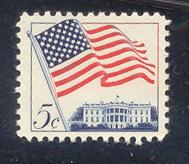 New York
the Chinese New Year
Millie
Flat 603
118 Garden Road
Beijing 100000
China
lion dance
Chinese dinner
fireworks
music and dance
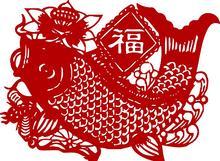 Discussion: 
How to celebrate the Dragon Boat Festival?
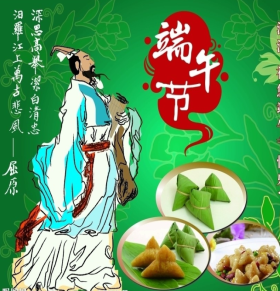 an old festival
in May or June 
eat rice dumplings 
dragon boat races
Discussion: 
How to celebrate the Mid-Autumn Festival?
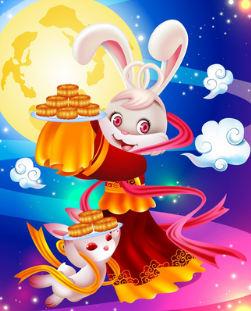 get together
have a big dinner 
eat moon cakes
enjoy the full moon 
listen to the story about Chang’e
Write a postcard
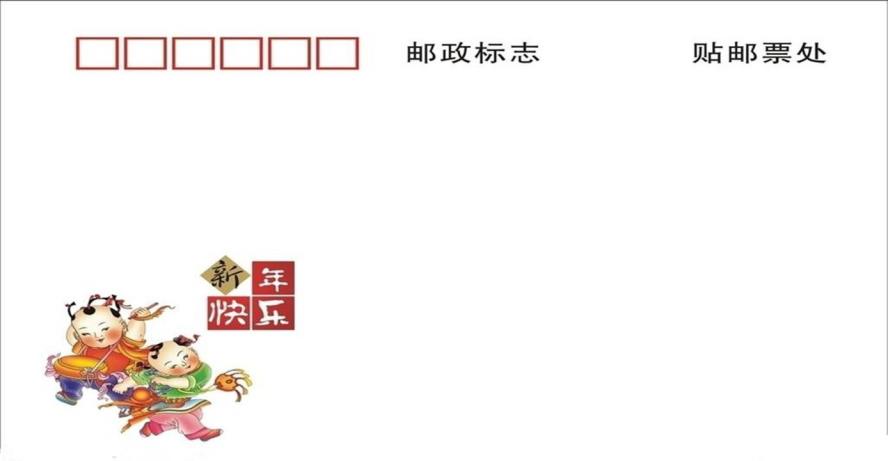 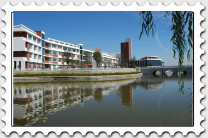 Dear Wendy,
Thanks for your postcard. There are many festivals in China. I’d like to tell you something about …
To：
Wendy (the USA)
From：
(Tianyi Experimental School, Wuxi, Jiangsu, China)
Summary
Millie’s diary
Today, I enjoy shows about ___________ around the world. I like the show about  _________________ best.
      I know the people in Chinatown __________ to celebrate it. They watch ___________ first. Then they ___________________. At night, they enjoy _________ and _____________________. 
     I am very happy. I have _______ at school.
different festivals
the Chinese New Year
have a party
the lion dance
have a nice Chinese dinner
the fireworks
a music and dance show
a nice day
Homework
1. Recite the new words.
2. Write a postcard about 
     one of the Chinese 
     festivals to Wendy.